Exploratory ABI Scan Strategies
There are some alternative ABI scan strategies to Mode 3 and Mode 4.
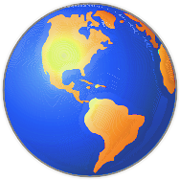 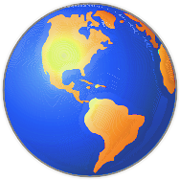 Option
A
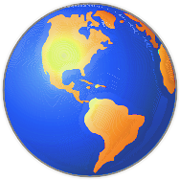 &
One “CONUS” sectorevery 2 minutes
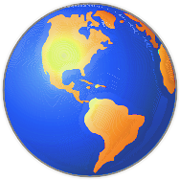 Every 10 minutes
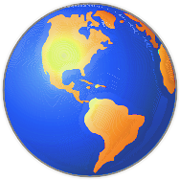 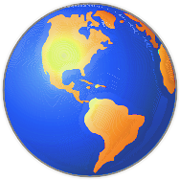 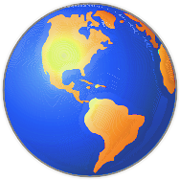 Option
B
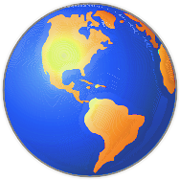 One mesoscale sector
every 30 seconds(one or two locations)
&
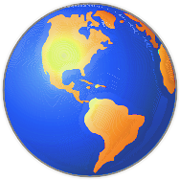 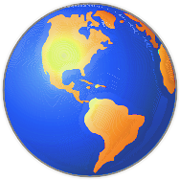 Every 6 minutes
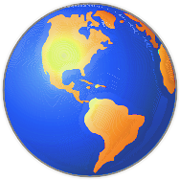 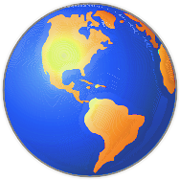 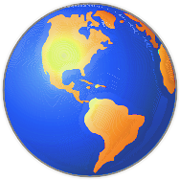 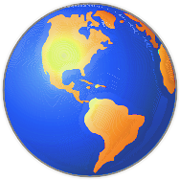 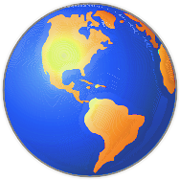 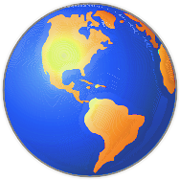 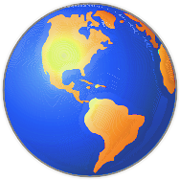 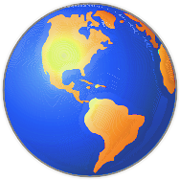 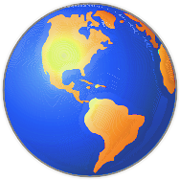 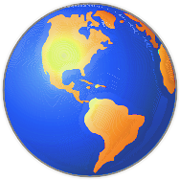 Option
C
Every 3.75 minutes
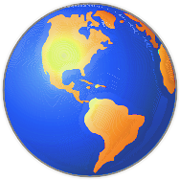 One mesoscale sector
every 30 seconds(one or two locations)
&
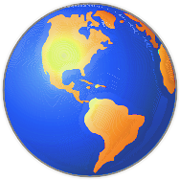 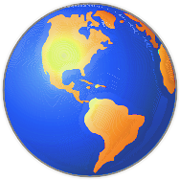 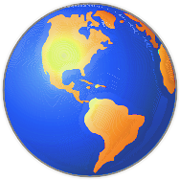 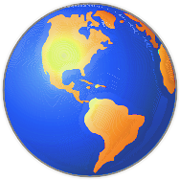 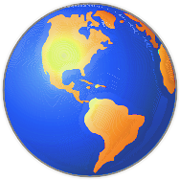 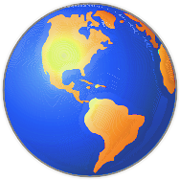 Every 15 minutes
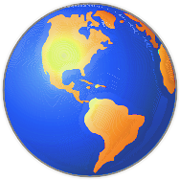 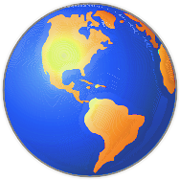 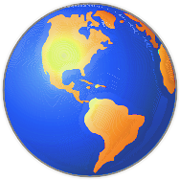 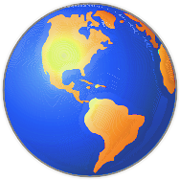 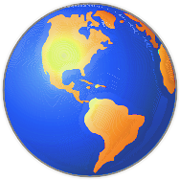 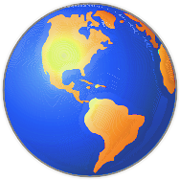 1
[Speaker Notes: Scan areas and timing are approximate.]